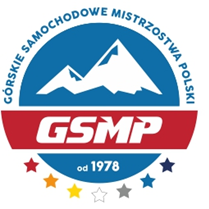 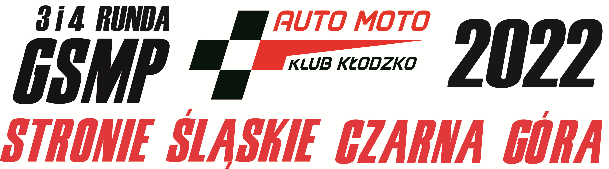 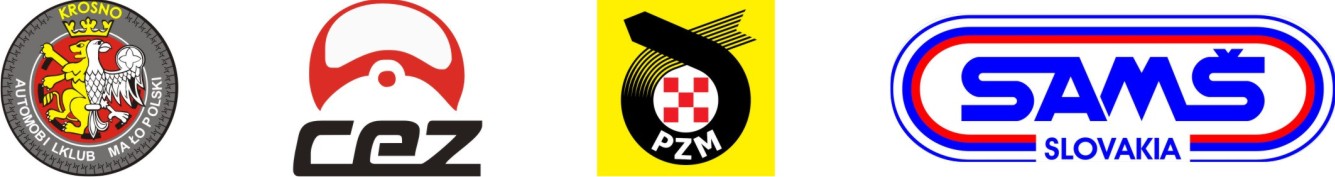 WITAMY !
                       Odprawa z Zawodnikami                     3 i 4 rundy GSMP            „ Stronie Śl.- Czarna Góra               03- 05 czerwca 2022 rok

     Organizatorem w/w zawodów jest          AUTO MOTO KLUB KŁODZKO
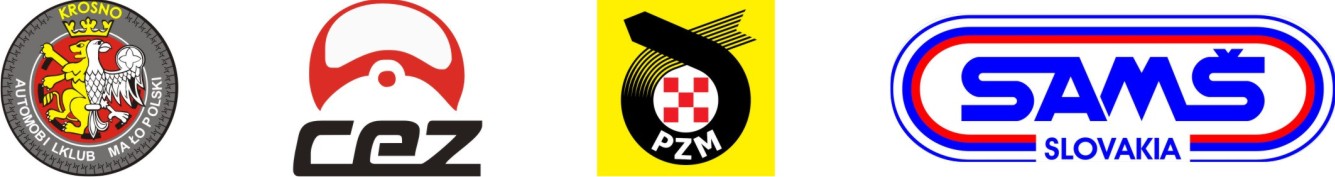 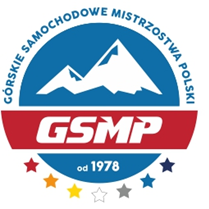 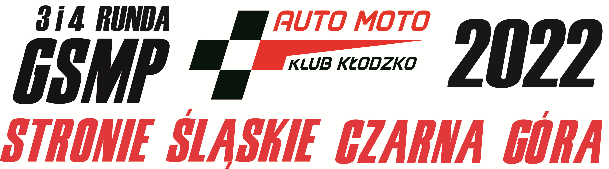 Osoby Oficjalne
    Zespół Sędziów Sportowych :  Przewodniczący:			- Bogdan PAŁKA  Sędzia:					- Sławomir PYTLAK  Sędzia:			 		-  Krzysztof STUDZIŃSKI   
  Obserwator GKSS PZM:	 		- Bartłomiej BIELIŃSKI  Delegat ds. Tchn. PZM:			- Marek SZCZECHURA	  Inspektor ZTiT PZM ds. Bezp.:	- Marek Hejnar
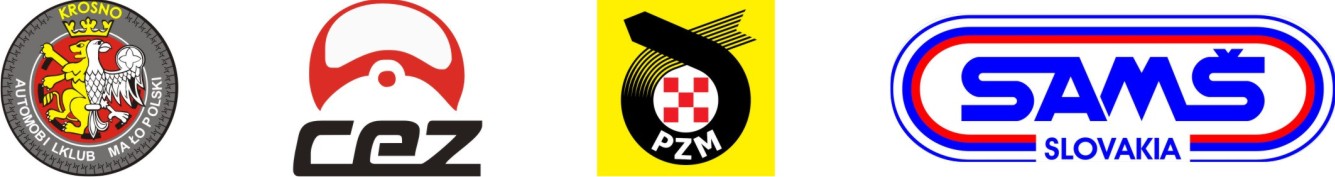 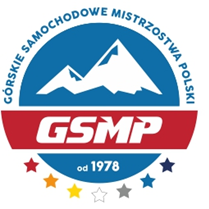 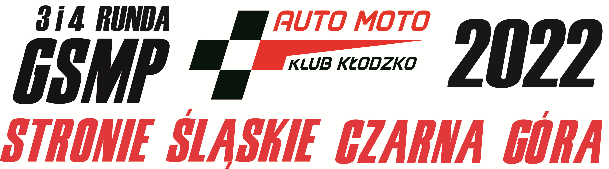 Osoby Oficjalne
     Dyrektor zawodów   			                       Osoba odp. za                                                                        kontakty z zawodnikami                                                                 Ireneusz PIĄTEK			                          Paweł KRYSIAK
			                                                 tel.kom.:+48 515 600 209
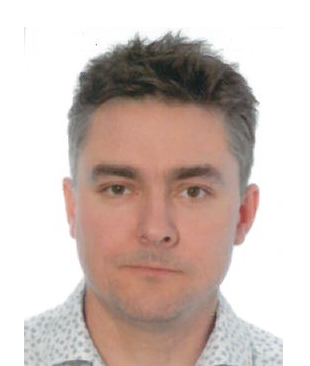 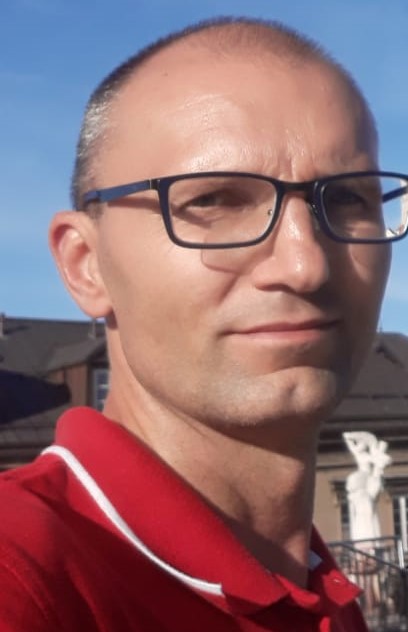 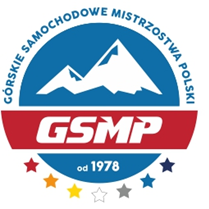 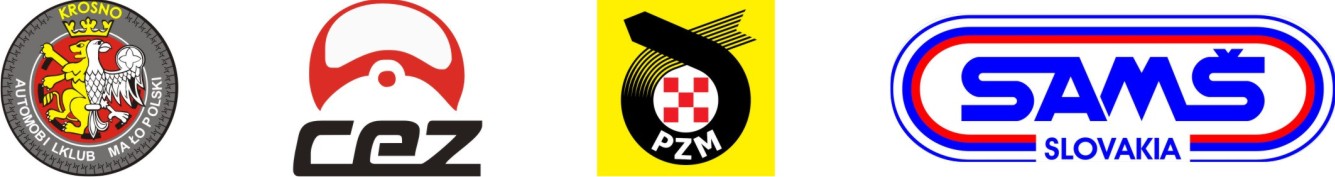 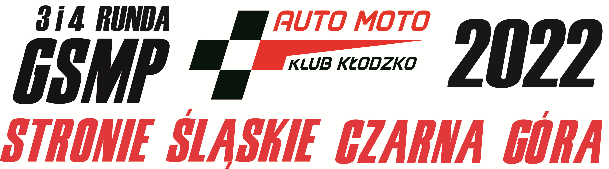 Trasa Wyścigu
                     „Sienna – Przełęcz Puchaczówka”
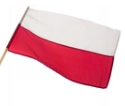 Start. SIENNA
    
   Meta. PRZEŁĘCZ Puchaczówka
 
  Długość trasy: 2 770  m.

   Różnica wysokości: 200,92 m.

   Średni wznios: 7,3 %
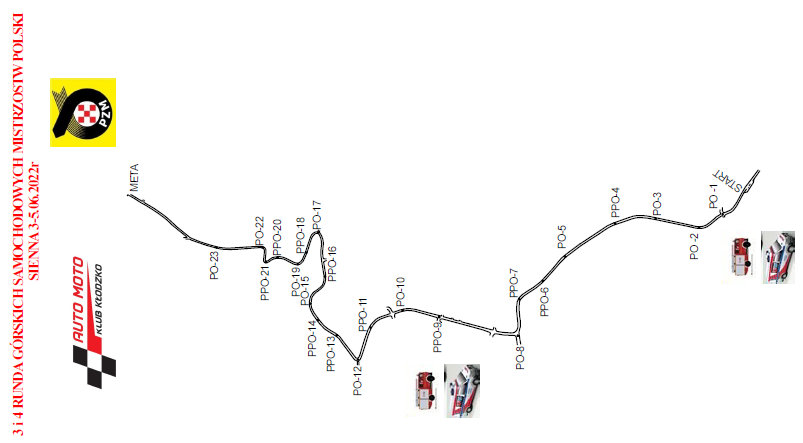 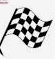 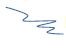 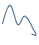 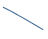 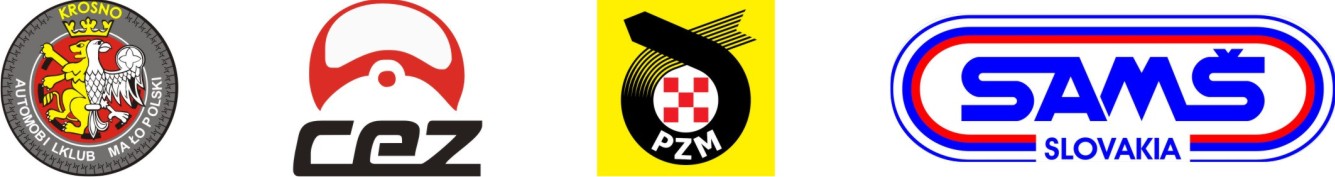 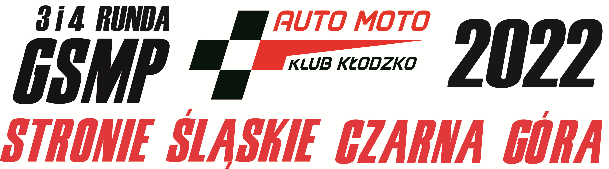 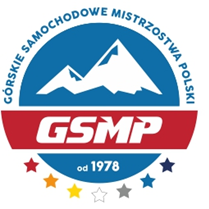 Park   Serwisowy
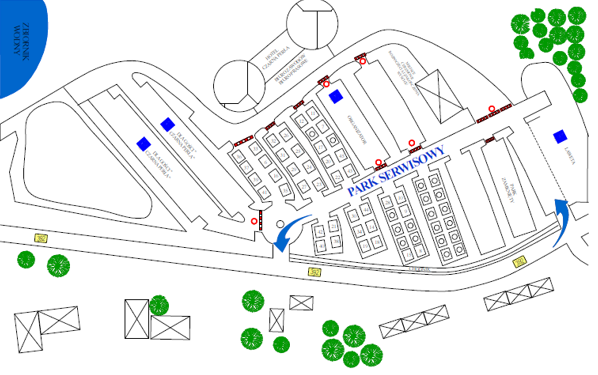 • Park serwisowy usytuowany jest w połowie trasy.
• Dzielimy podjazdy treningowe i wyścigowe.
• Dyscyplina w stosunku do poleceń sędziów   Parku.
• Jeżeli samochodu na czas nie zostanie    podstawiony do kolumny zjazdowej w swojej    kolejności nie zostanie dopuszczony do startu.
• Na stanowisku serwisowym m.in. obowiązuje:   -  własna gaśnica co najmniej 4 kg   -  mata pod samochodem 3x4 m. odporna na       wodę i węglowodory.• Prędkość do 30 km/h.
• Pozostaw Stanowisko Serwisowe w takim stanie     w jakim zastałeś.
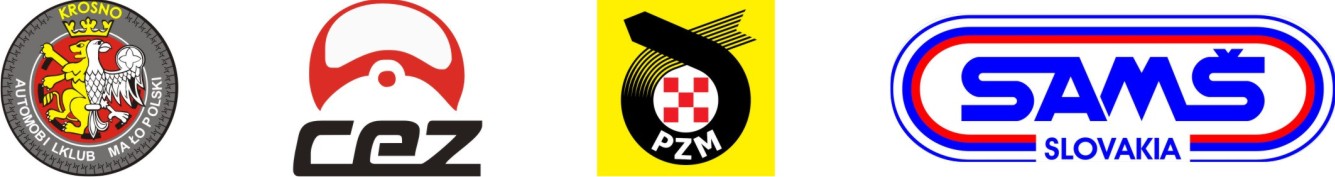 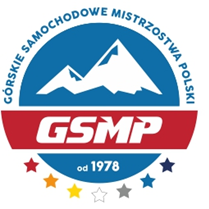 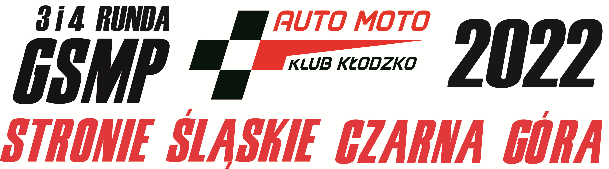 Zjazd z Parku Serwisowego na Start                 oraz zachowanie przed startem
• należy jechać za pilotem w kolumnie z umiarkowaną    prędkością,
•  jazda w kolumnie ustawionej w Parku    Serwisowym, w odwrotnej kolejności startowej
• mijamy strefę przedstartową na taką odległość aby     ostatni w kolumnie, po zawróceniu był ustawiony   jako pierwszy do startu przed Strefą Startową. 

• obowiązuje zakaz  grzania opon  poprzez jazdę    slalomem oraz gwałtowne przyspieszanie i hamownie,
• w rejonie startu respektujemy  polecenia sędziów.
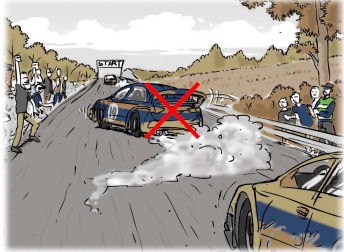 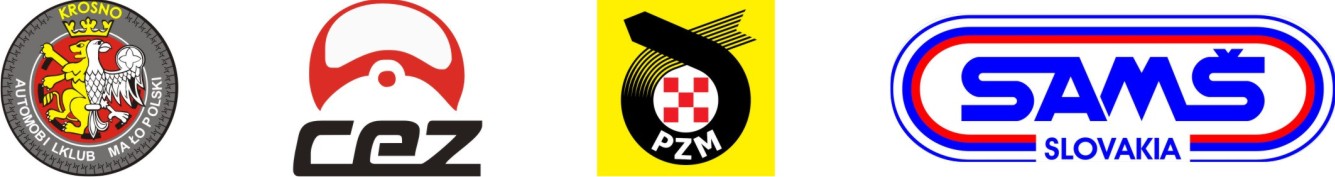 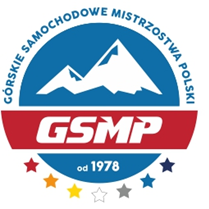 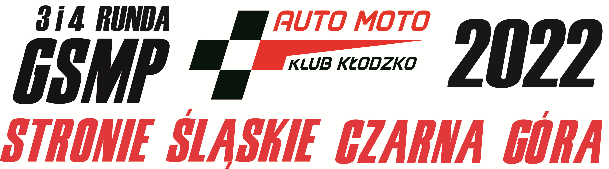 Start
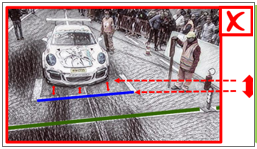 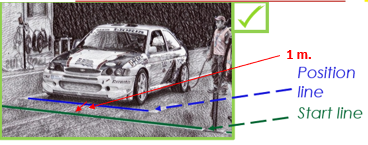 Start odbywa w stałym cyklu czasowy co 30 sek. I nie może być mniejszy.
Sygnalizacja świetlna :
• światło czerwone -pozostań nieruchomo, bądź gotów do startu;
• światło zielone -start,
• światło żółte migające -pozostań nieruchomo, zgaś silnik,
• światło czerwone wraz z żółtym migającym -start wstrzymany.

Czas pomiędzy zapaleniem się światła czerwonego a zielonego wynosi 5 sek. Światło zielone pali się 15-sekund w tym czasie Kierowca musi wystartować.
Przypominam ,że obowiązuje zakaz przekroczenia linii krawędziowych trasy wyścigu.
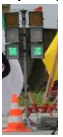 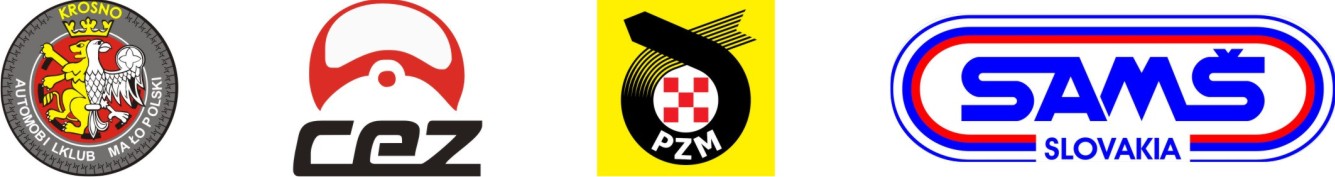 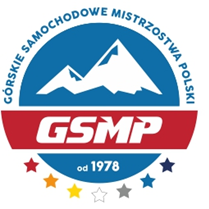 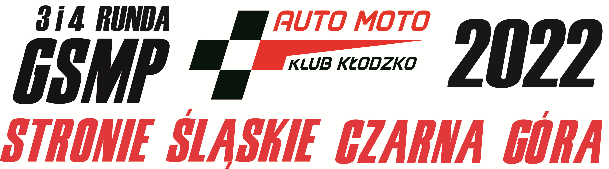 Tablica Informacyjna przed startem
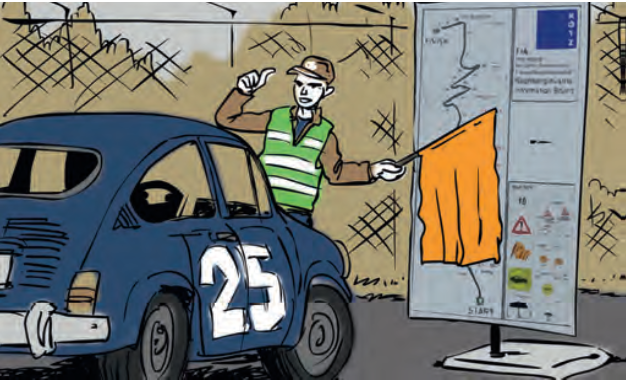 • Bądź na bieżąco co do    sytuacji na trasie
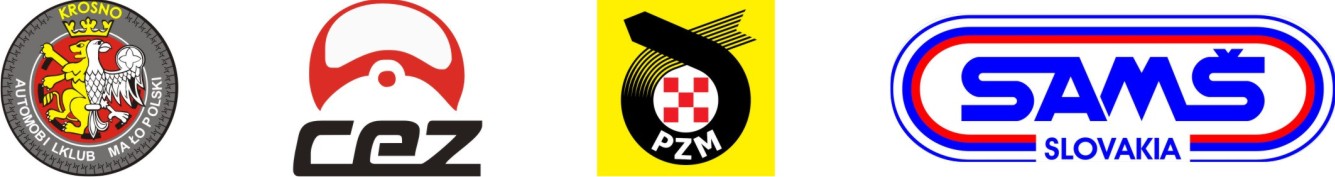 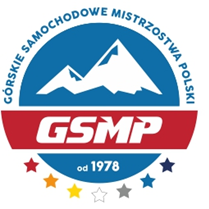 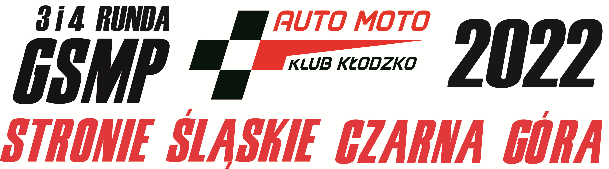 Flagi sygnalizacyjne
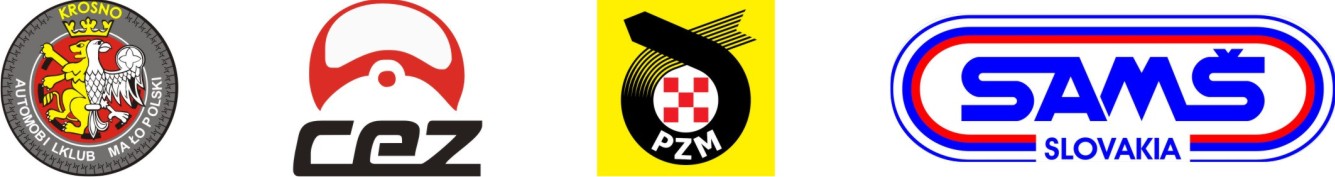 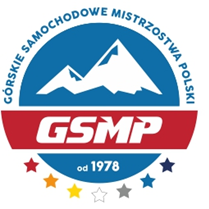 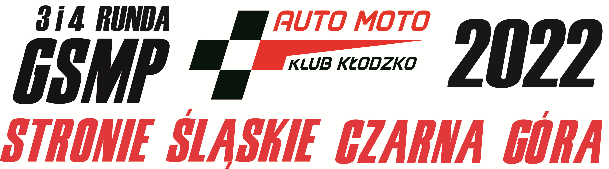 Przykład, Flaga Żółta
• Zmniejsz swoją prędkość,          przygotuj się do zatrzymania. 
   • Podczas podjazdów       Treningowych jedziemy do      mety. 
   • Podczas podjazdów          wyścigowych następnym      Kierowcom którzy nie      spowodowali użycia żółtej      flagi , podjazd zostanie      powtórzony. 
   • Powyższe jest w Decyzji       Dyrektora Zawodów.
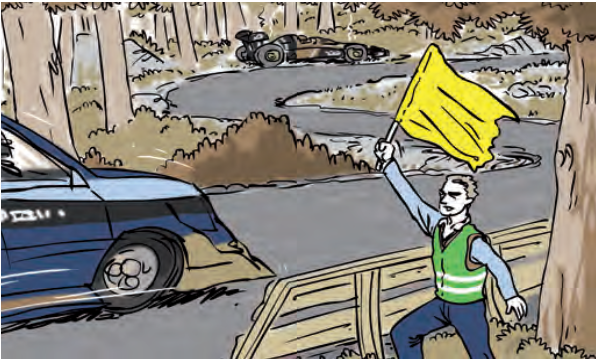 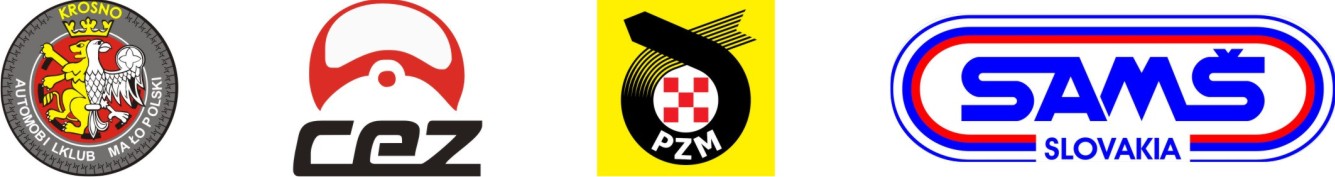 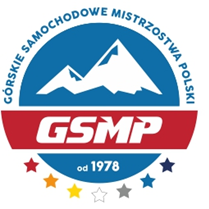 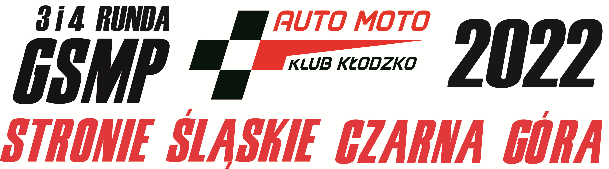 Przykład, Flagi Czerwonej
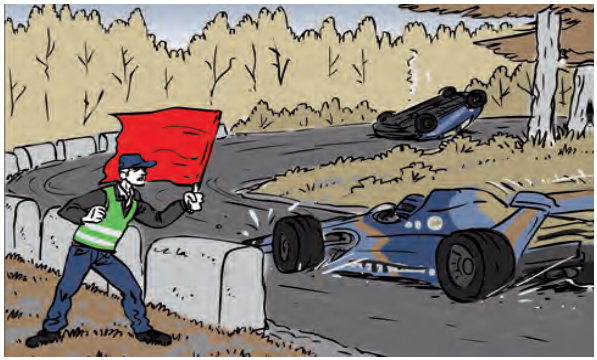 • Zatrzymaj się natychmiast.
• Trening lub wyścig jest   zatrzymany. 

• Czekaj na polecenia     sędziów.
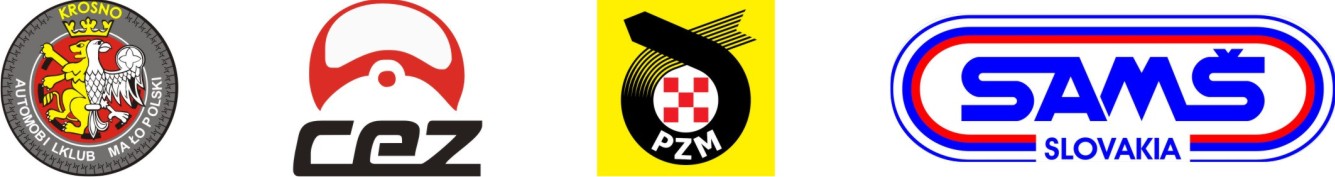 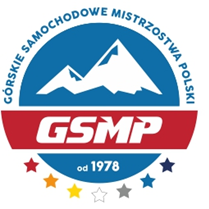 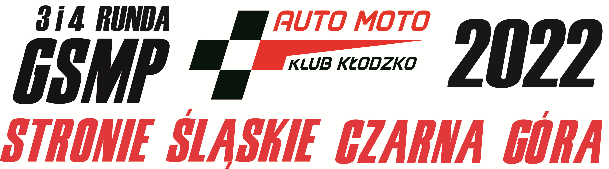 Przykład, Flagi z Czerwonymi Pasami
• Śliska nawierzchnia drogi,        zmiana przyczepności.
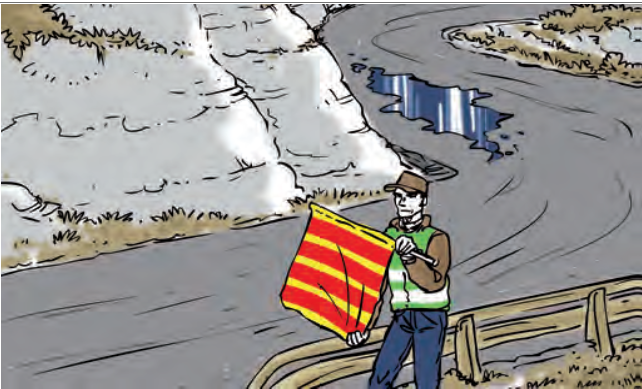 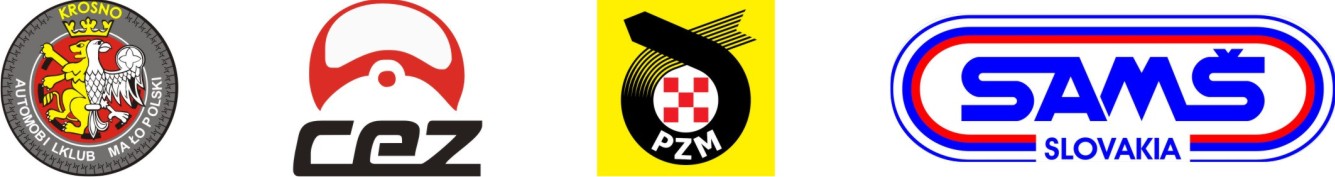 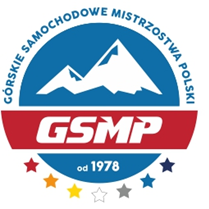 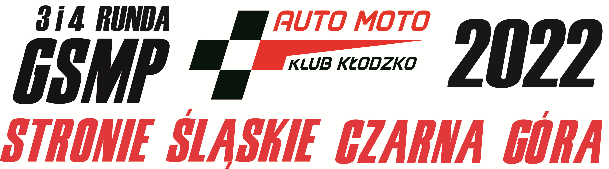 Przykład, Flagi Niebieskiej
• Informacja dla kierowcy,     że będzie on wyprzedzany.
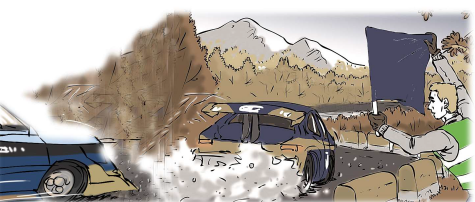 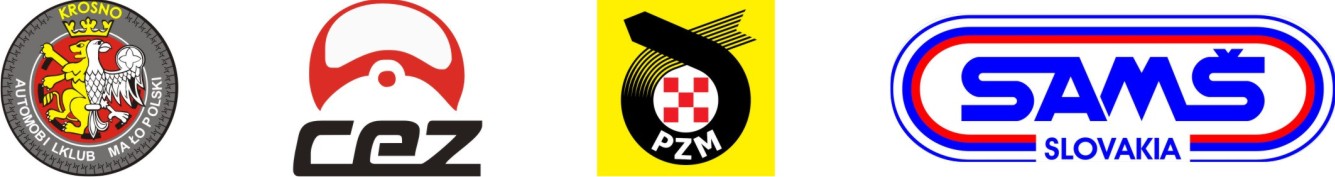 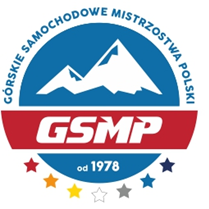 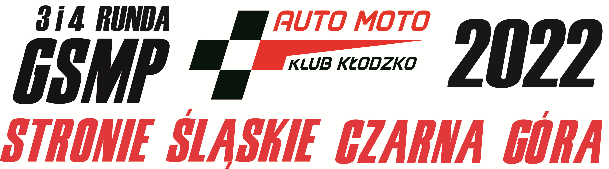 Zjazd do Parku Serwisowego po podjazdach Treningowych czy Wyścigowych
• należy jechać za pilotem   w kolumnie z umiarkowaną   prędkością,• jedź bezpiecznie i skupiony,
• Obowiązuje:  - zakaz jazdy slalomem,  - zakaz wyprzedzania,  - zakaz przewożenia pasażerów   przez wszystkich kierowców.
• obowiązkowo zapięte pasy    bezpieczeństwa.
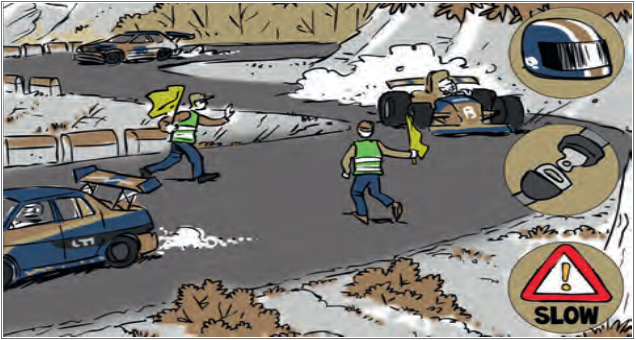 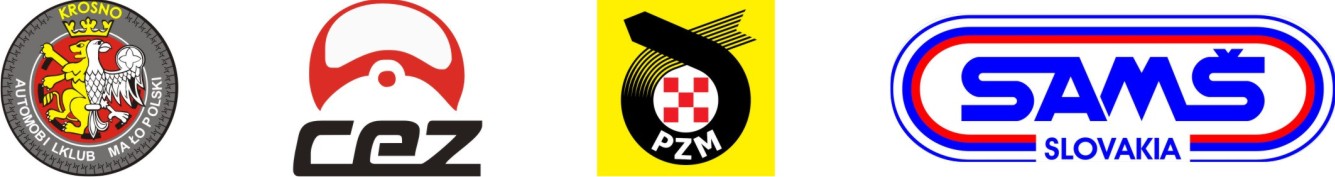 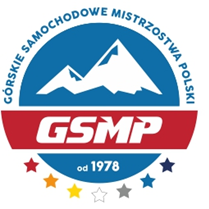 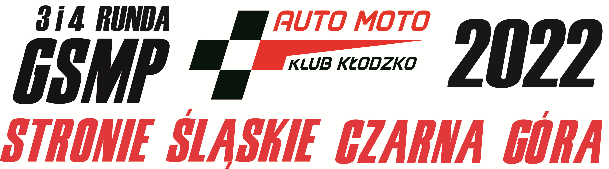 • Kończąc,  zapraszam wszystkich na Ceremonie otwarcia   zawodów, jak również na zakończenie z osobna 3 i 4   rundy w tym  rozdania należnych pucharów zgodnie z   klasyfikacją. 
• Jednocześnie życzę bezpiecznych, udanych zwodów, i   osiągniecia jak najlepszych wyników sportowych.
• Udanego weekendu.
       Dziękuje za uwagę!